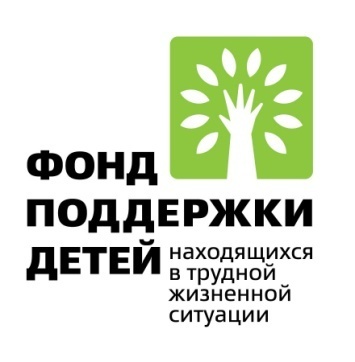 ГБОУ СО «Марксовская специальная общеобразовательная школа закрытого типа»
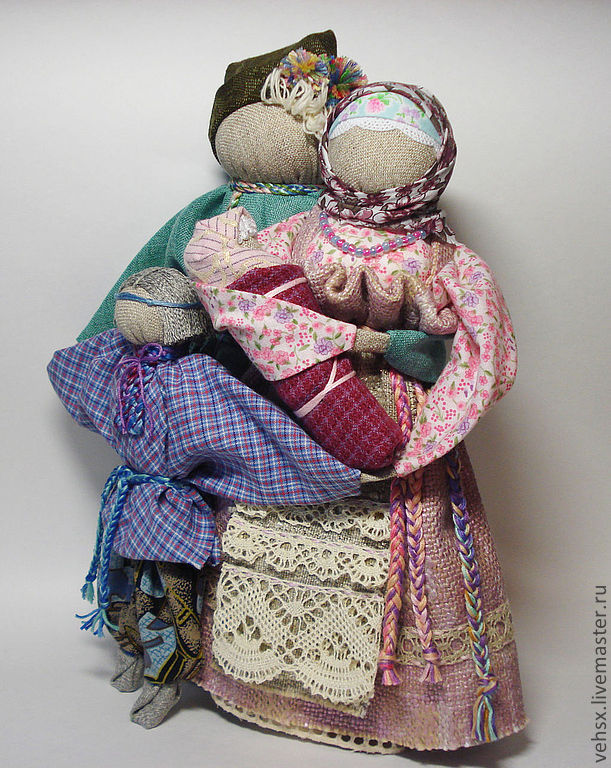 СЛАВЯНСКИЕ 
КУКЛЫ-ОБЕРЕГИ
История и традиции
Презентация к мастер-классу «Кукольные истории» 
по направлению предпрофессиональной подготовки 
«Швейное дело»
в рамках проекта «Офис прикладных квалификаций «Сотвори будущее своими руками»
Подготовила: педагог дополнительного образования Дерюгина С.В.
На протяжении тысячелетий ни один дом на Руси не обходился без оберегов. Люди верили, что обереги охраняют их от болезни, “дурного глаза”, хищных зверей, стихийных бедствий и разных напастей.
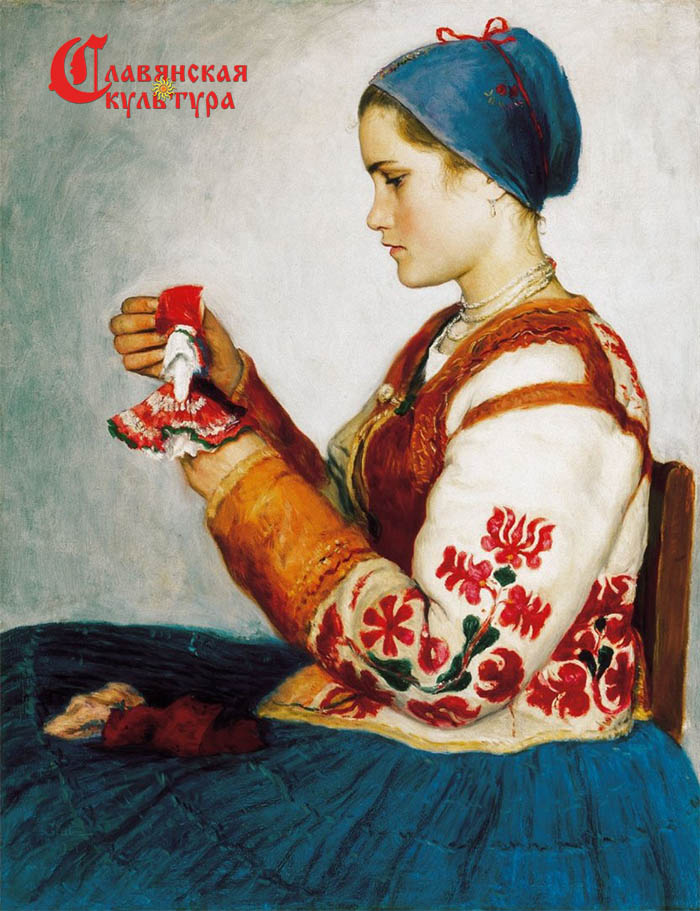 Изготовление обережной куклы считалось сугубо женским занятием. Самую первую куклу девушка делала в возрасте 12-13 лет, а по качеству поделки можно было судить, готова ли она к замужеству. Самые лучшие из сделанных поделок хранились и составляли часть приданого.
Элементы одежды куклы имеют обереговое символическое значение.     Юбка - земля-кормилица, сорочка –три жизненных времени(прошлое, настоящее, будущее).    Головной убор (лента, платок, венок) - это связь с небом.     Фартук –указывает на связь с водой.     Бусины, ленты -  это символ достатка и благоденствия.
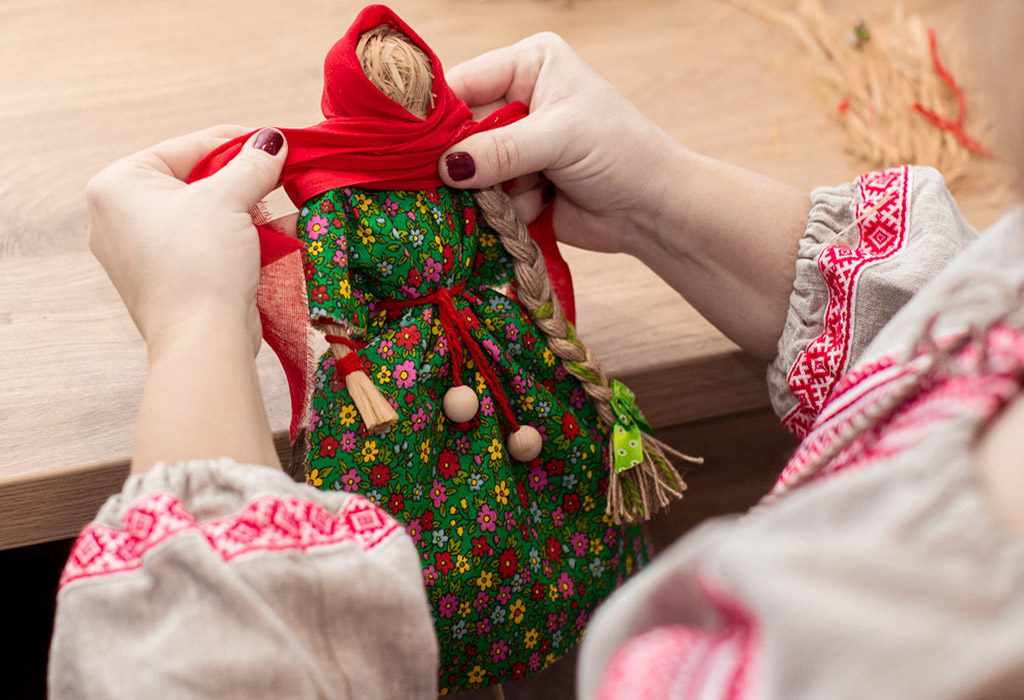 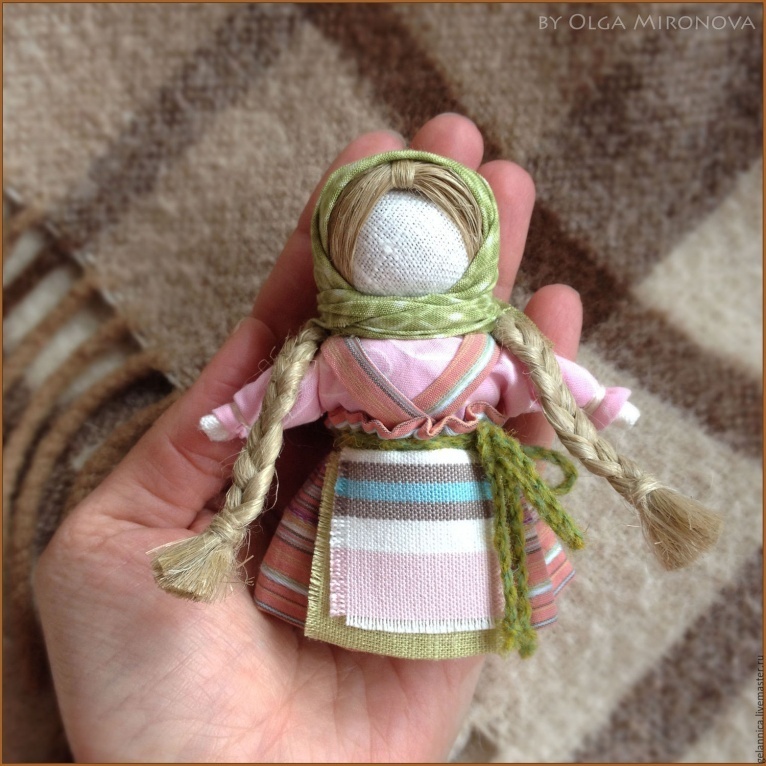 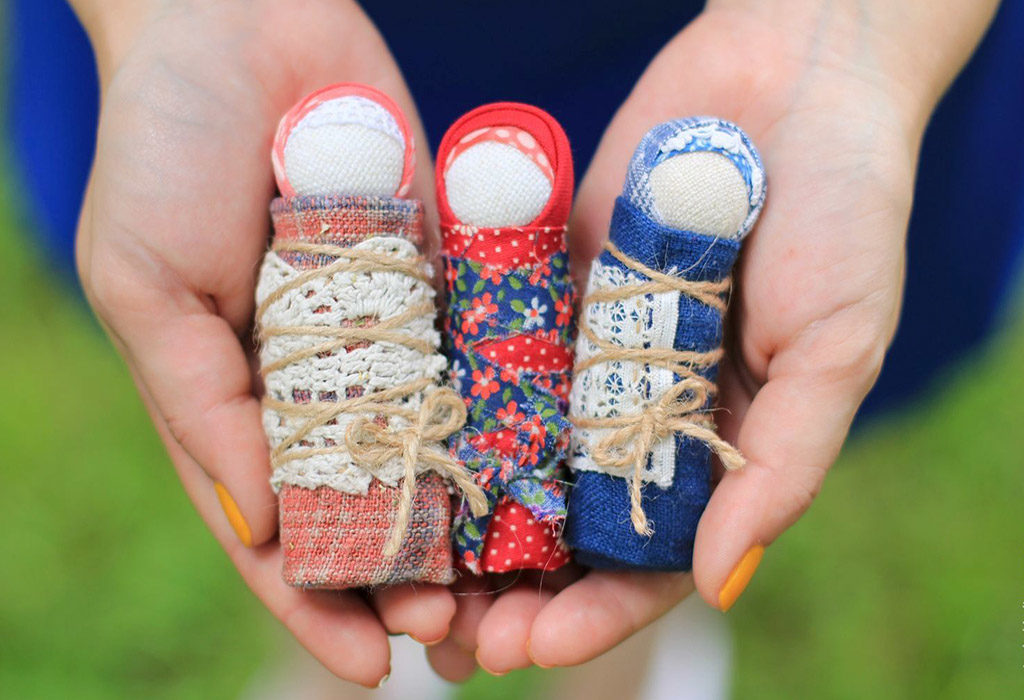 Пеленашка -  это самая первая кукла для малыша. Делалась матерью или бабушкой для новорожденного и могла выглядеть как ребенок в пеленках. Клали такой оберег в колыбель.
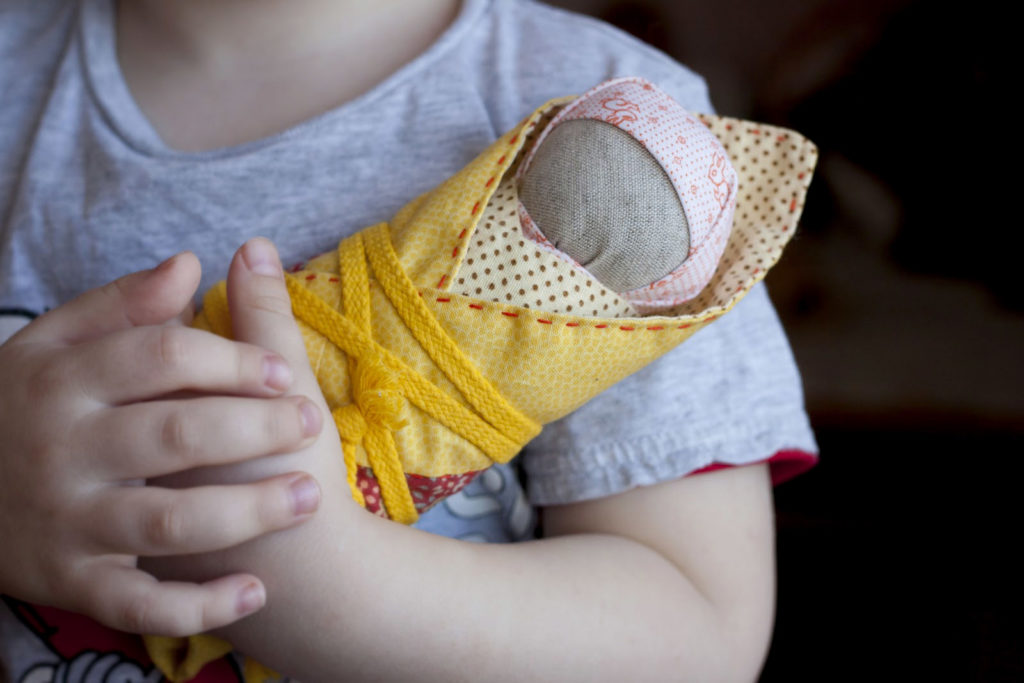 Куклы Кувадки согревали до рождения ребенка колыбель, а далее — вешались над кроваткой после крещения младенца оберегая его от злых духов. Яркие и веселые, они заменяли погремушки.
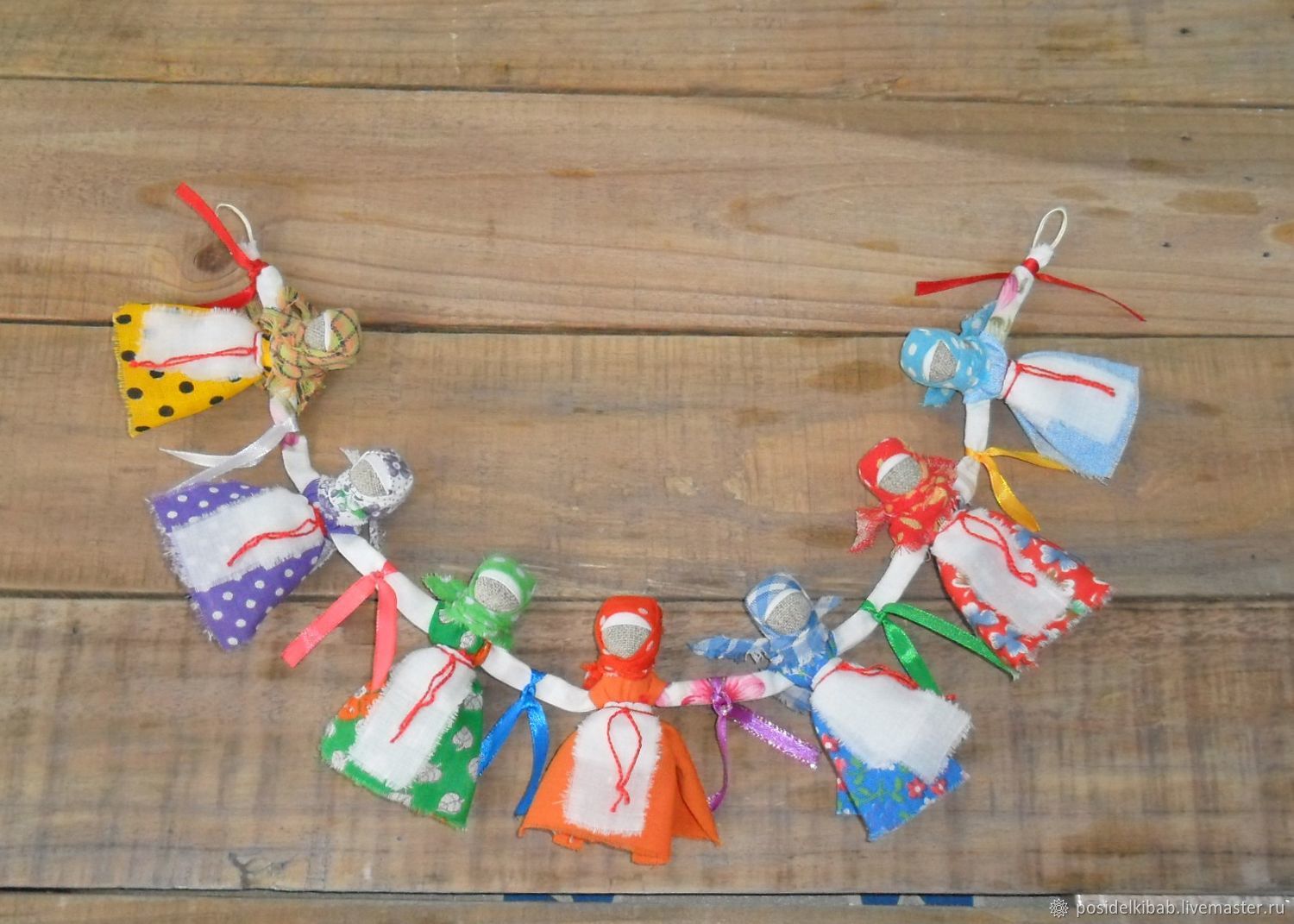 Неразлучники – это свадебная двойная кукла которая изображает молодоженов. Такой двойной кукле делали одну руку на двоих, что символизирует нераздельность пары, является оберегом крепкого семейного союза.
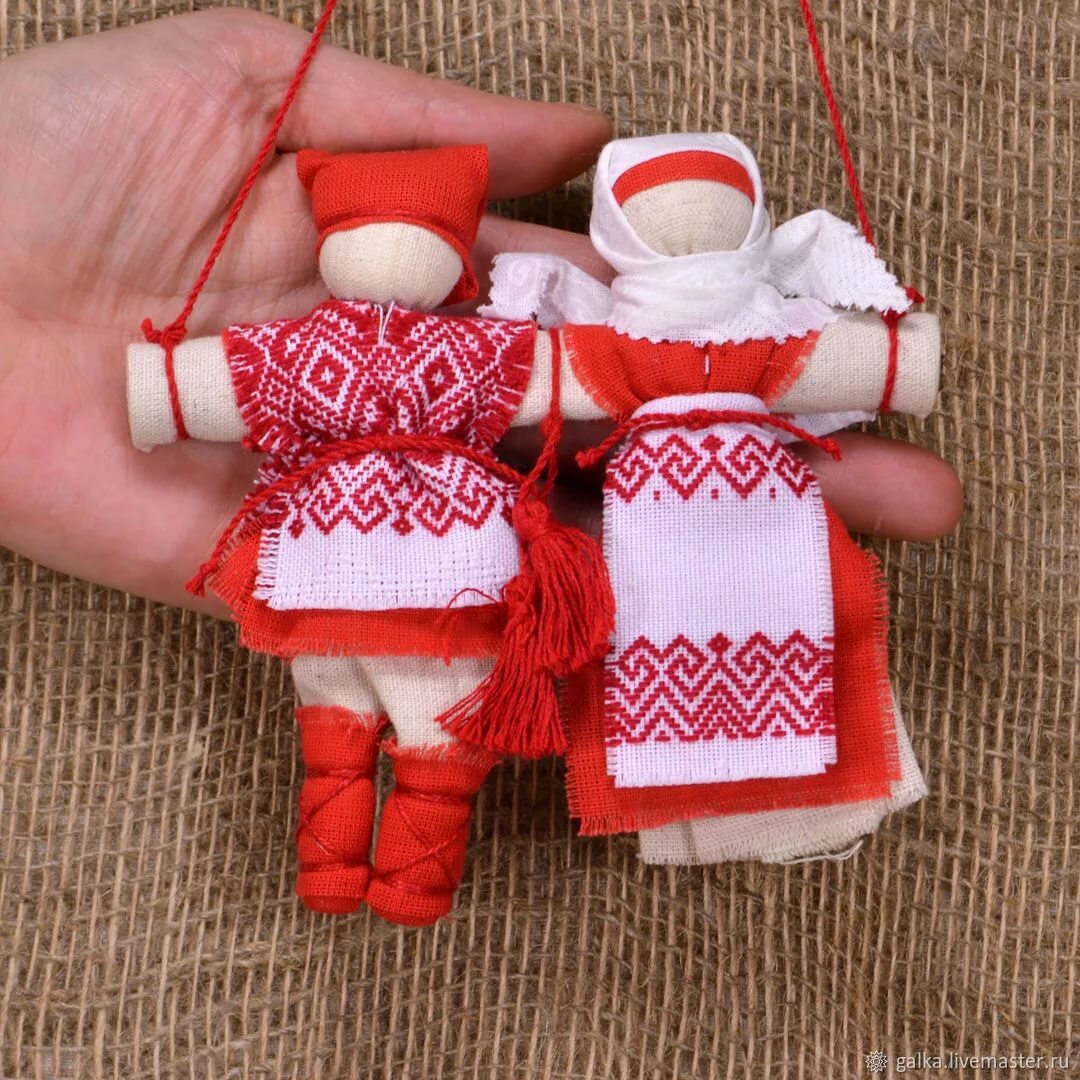 Берегиня. Ее назначение – беречь дом и его жителей, исцелять, исполнять желания, хранить достаток. Берегини защищали от сглаза, порчи, горя, дурного слова и злых людей. Иногда в голову куклы прятали монетку и зерно для привлечения благополучия.
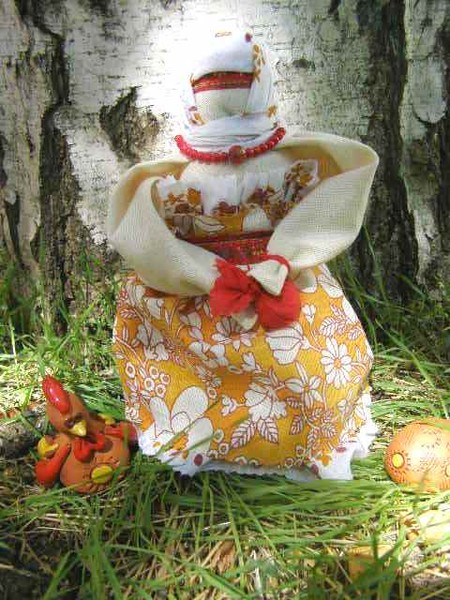 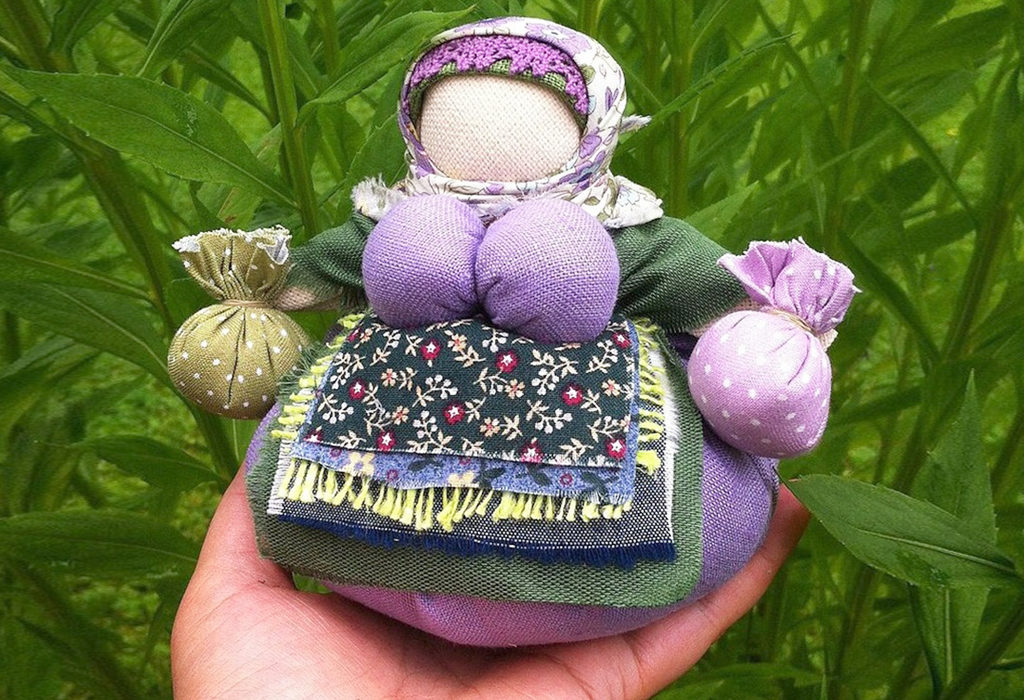 Травница  - красивая куколка, сидящая на мешке с целебными ароматными травами. Эта куколка следит за тем, чтобы болезнь не проникла в дом. От нее исходит теплота, как от заботливой хозяйки. Она и защитница от злых духов, болезни, и добрая утешница.
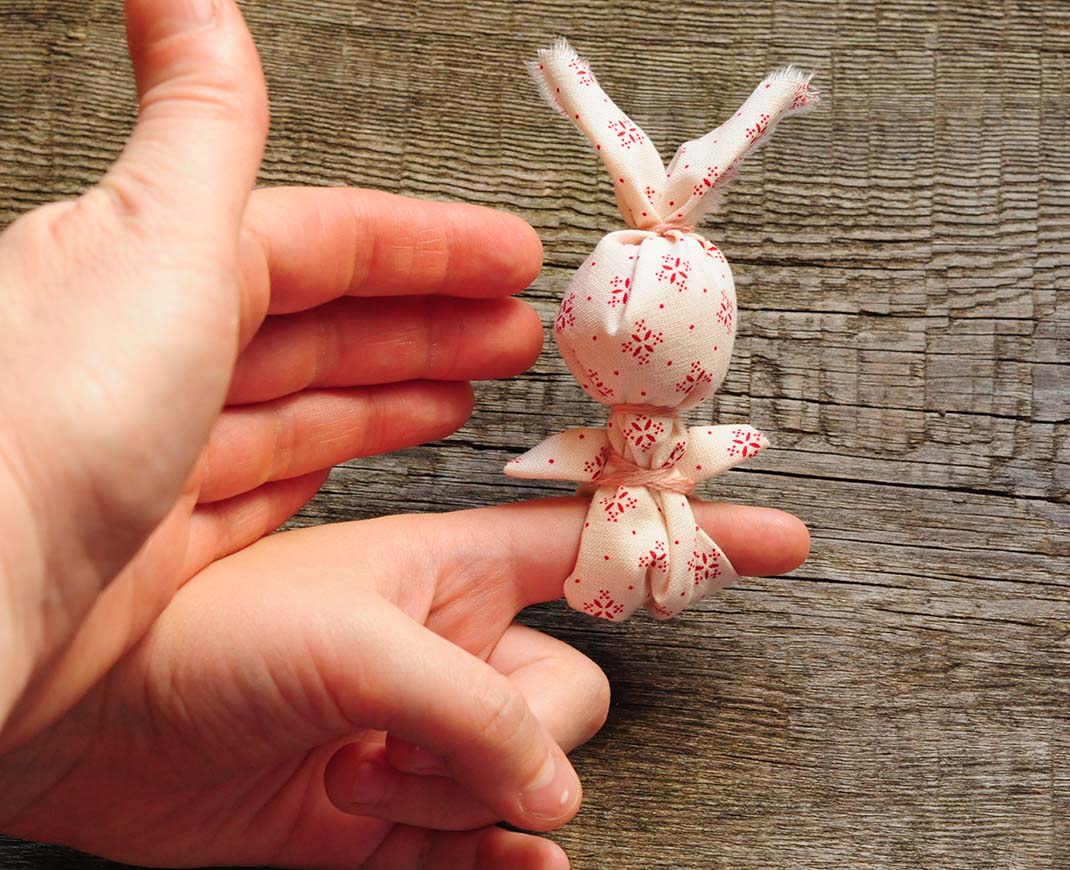 Если нужно было оставить ребёнка одного, то, чтобы ему не было грустно или страшно, на пальчик ему надевали зайку, и ребёнок уже не оставался один - он был с оберегом, другом и игрушкой в одном лице.
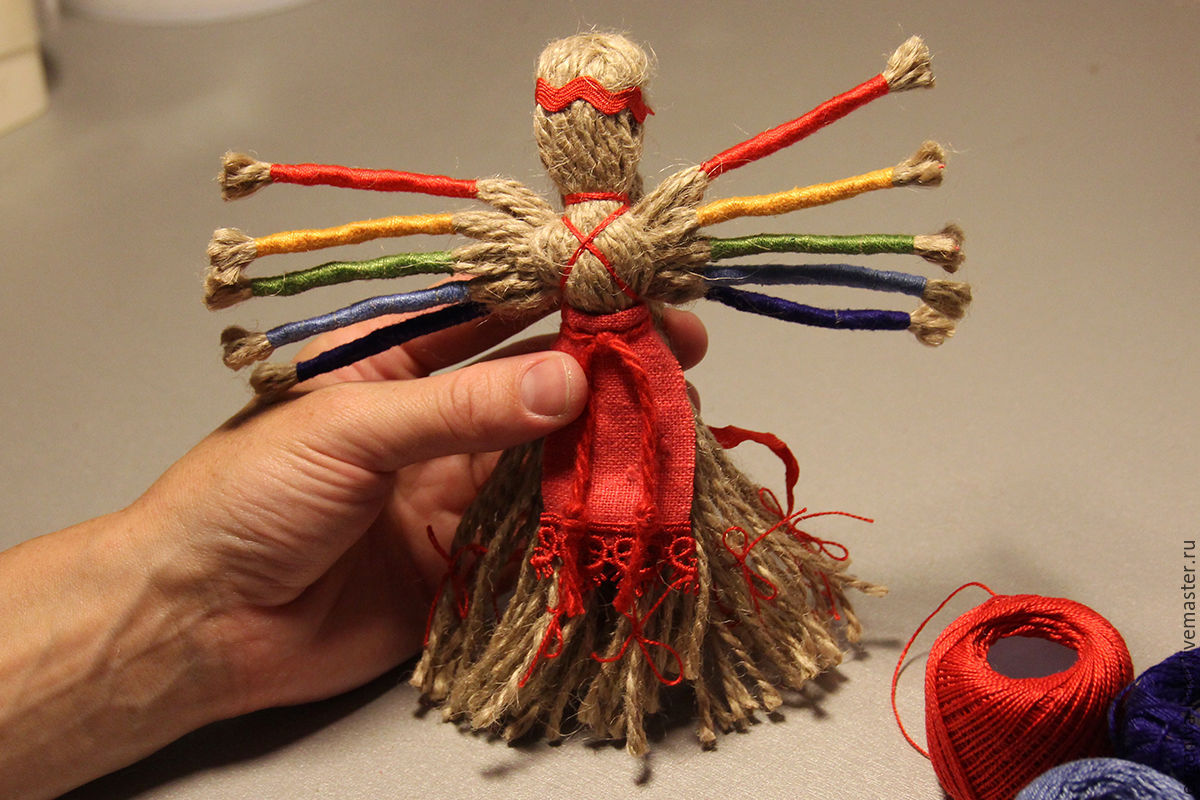 Десятиручка - это куколка-помощница. Свое название она получила от того, что женщине всегда не хватает рук, чтобы справиться со всеми домашними делами.
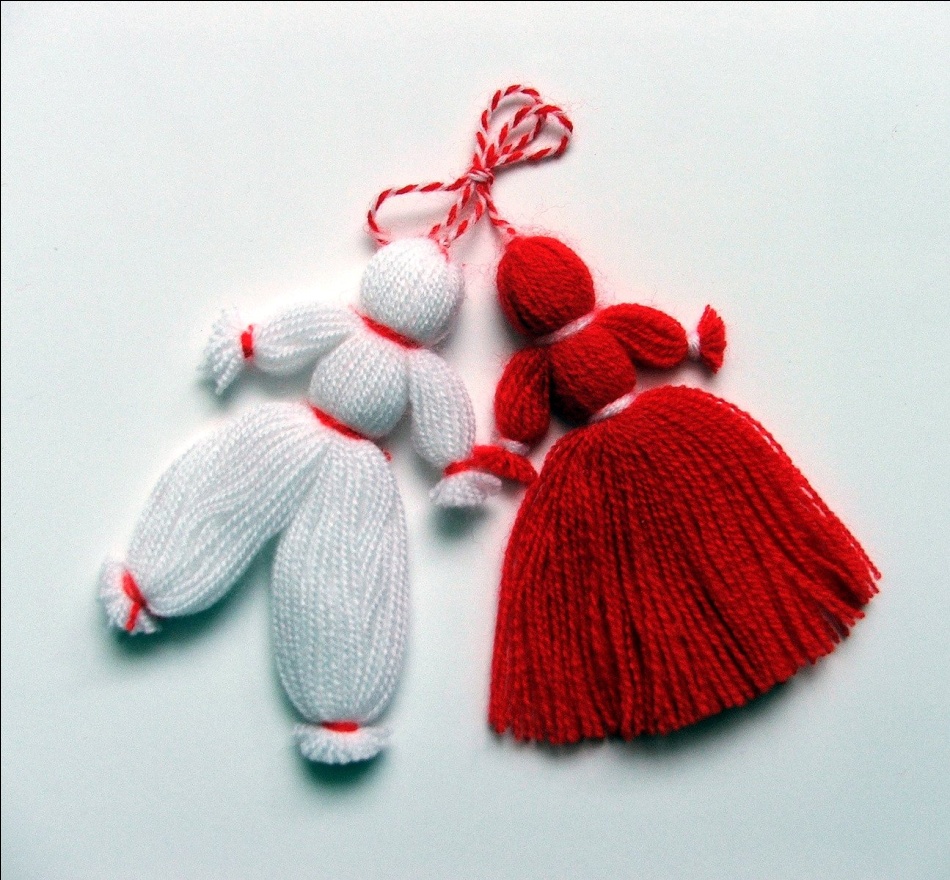 Мартиничные куклы ,красная и белая, символизировали встречу зимы с весной. Их изготавливали к 1 марта и дарили друг другу радуясь скорому приходу весны.Таких кукол звали Мартин и Марта.
Зерновушка и Богач - это обереги богатства и достатка в семье, и желательно, чтобы они стояли рядом в паре. Наполняются они зерном. Оно  символизирует достаток, а так же перерождение – из зерна вырастает колос, а из колоса снова зерно.
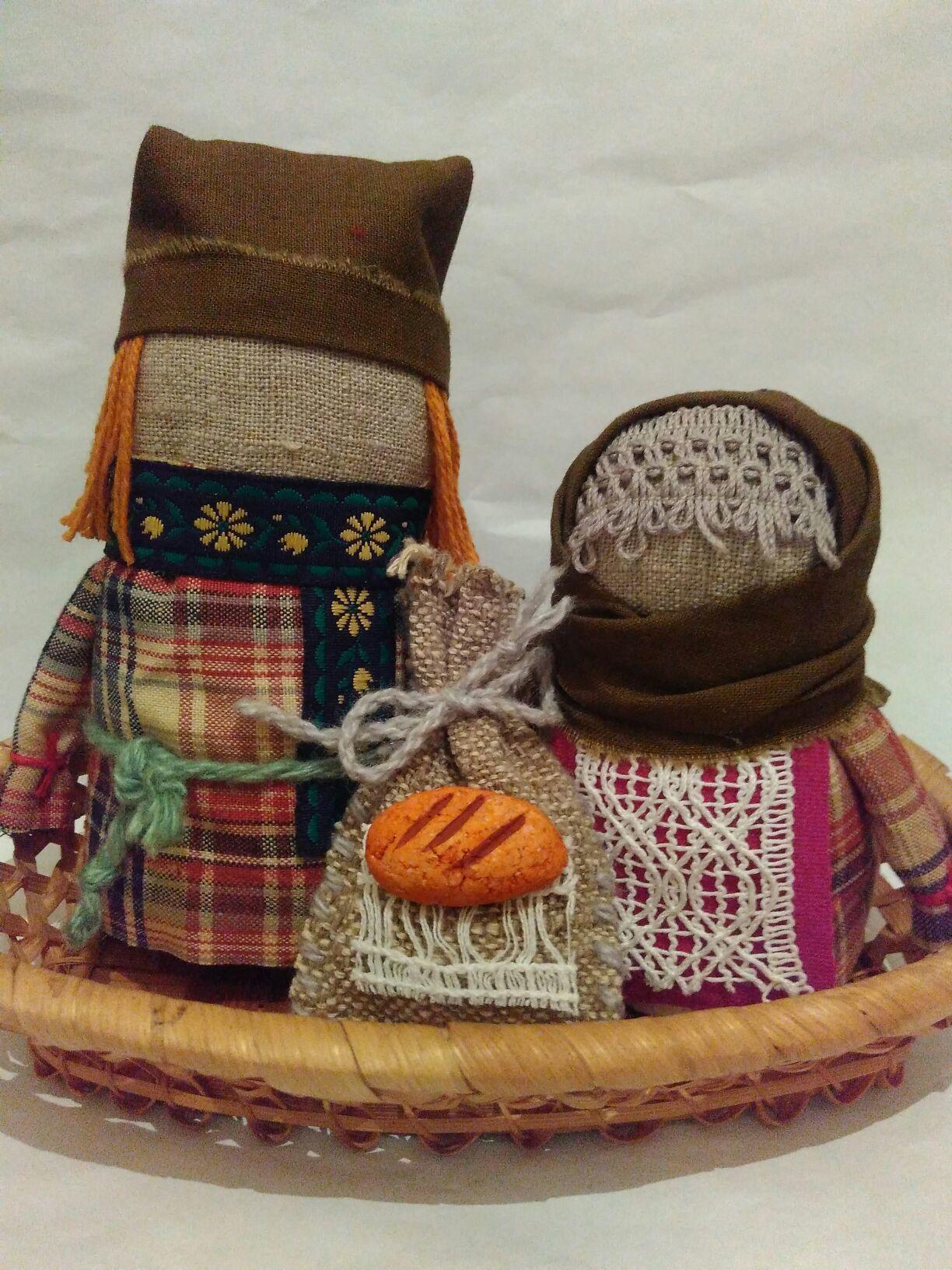 На Руси существовали и мужские куклы, ярким примером которых считается Спиридон-солнцеворот. Обязательный атрибут такой куклы – колесо, потому что суть Спиридона – поворачивать солнце, делать самую важную вещь во всем цикле. Считается, что такой Спиридон может изменить жизнь человека в лучшую сторону.
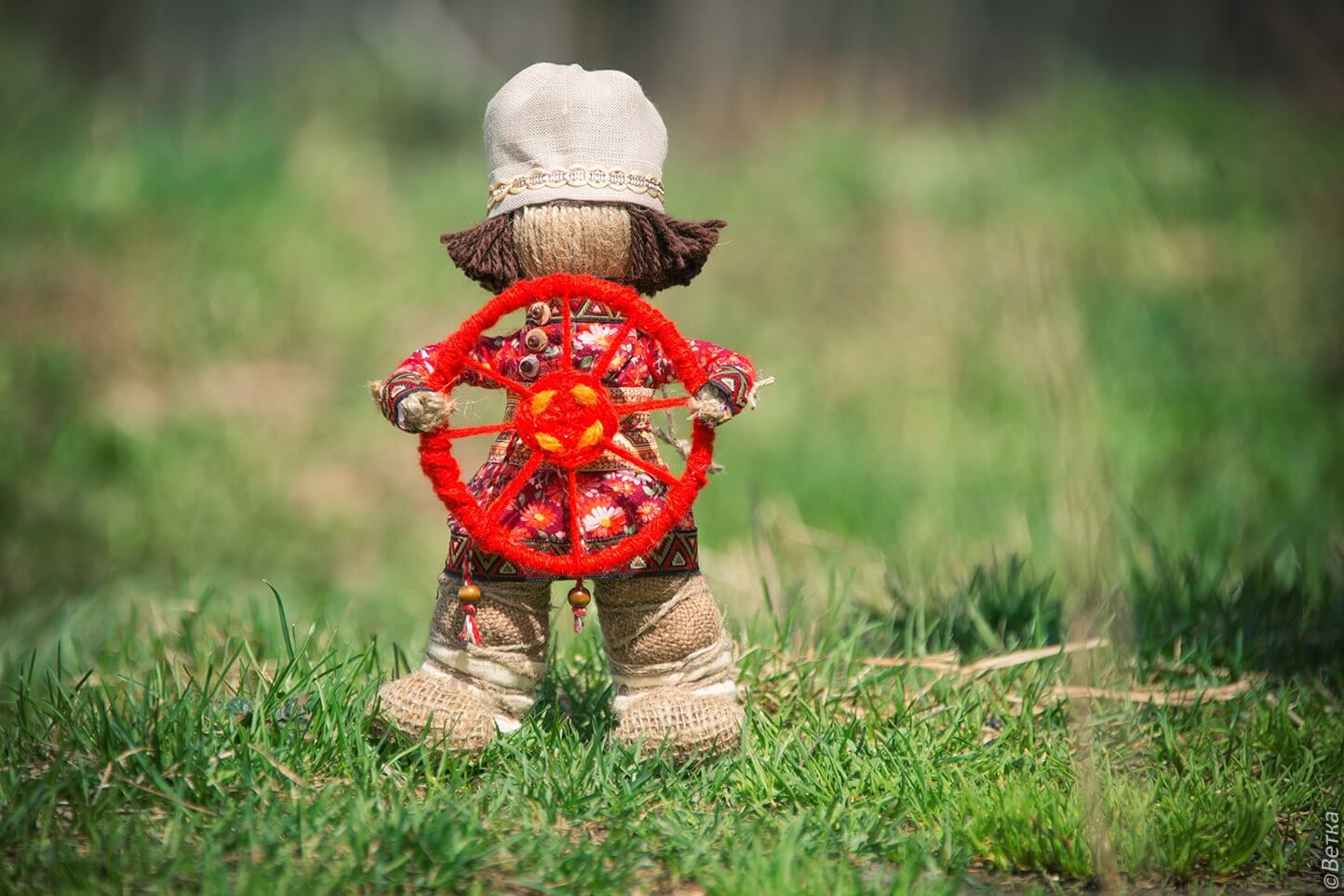 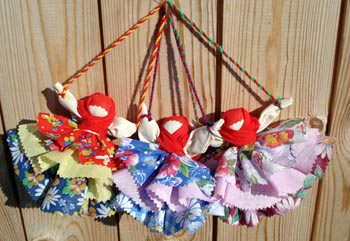 Колокольчик – это куколка добрых вестей и ее родина Валдай, откуда и пошли валдайские колокольчики. Звон колокольчика отгоняет злых духов и болезни. Считалось, что если в доме был такой оберег, то его не покидало радость, веселье и счастье.
Куклы-обереги изготавливались не только из ткани, но и из лекарственных трав и колосьев хлеба
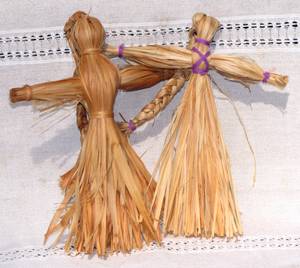 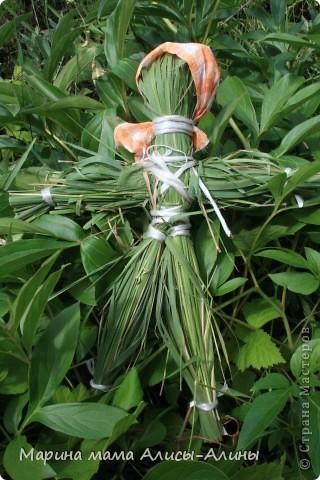 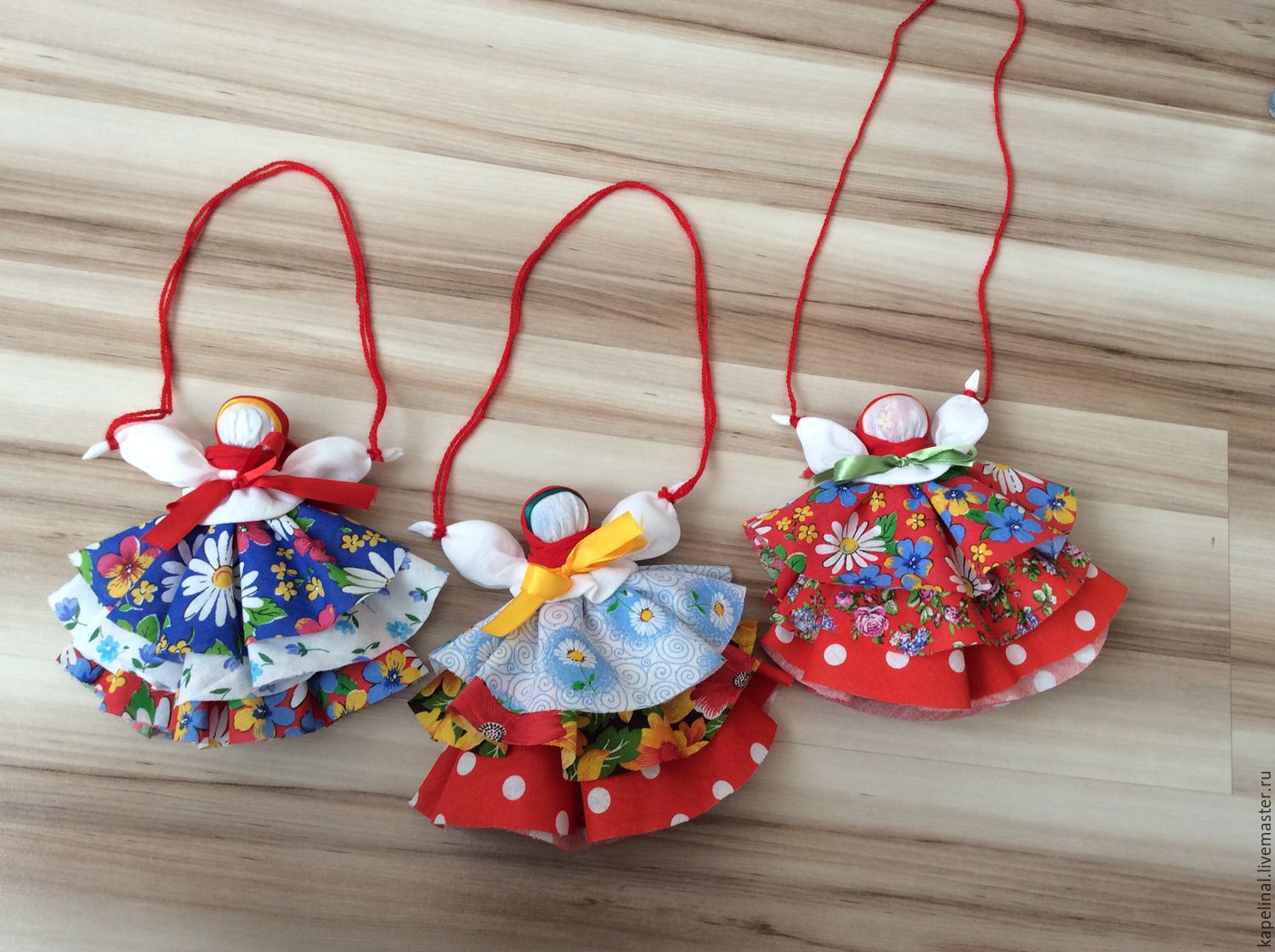 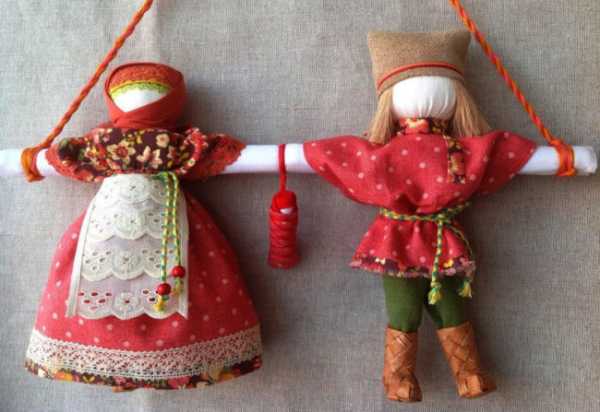 Подвешивать куклу-мотанку следует за талию, руки или за предмет, который она держит.
Оберег – не просто занятная вещичка, он имеет конкретный практический и мистический смысл, идущий к нам из глубокого прошлого как послание наших далёких предков. 
Особая прелесть оберегов в том, что они открывают простор для творчества и являются одновременно украшением и красивой сказкой, которую вы можете создать своими руками. Фантазируйте, верьте, загадывая желания, и тогда обереги станут магическими, а если нет веры, то пусть оберег останется красивой куклой.
СПАСИБО ЗА ВНИМАНИЕ!
ТВОРЧЕСКИХ УСПЕХОВ! 